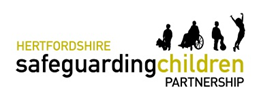 What happens to my referral in the Gateway (Children’s Services Front Door) 7 MINUTE BRIEFING
What is parental consent
you have told the parents you are making the referral and why, 
you have their permission to make the referral and 
you have their permission for Children’s Services to share and seek information from partner agencies, including health, police and probation.
There are exceptions that mean you can override parental consent.
How your referral comes into Children’s Services
Professional referrals are made using the online referral form on our website.
Customer Service Centre filter all contacts and forward to Gateway or relevant teams.
All contacts are reviewed for urgency within an hour and those sent to the Gateway are then screened by a senior social worker.
The Gateway includes Early Help and our Multi Agency Safeguarding Hubs.
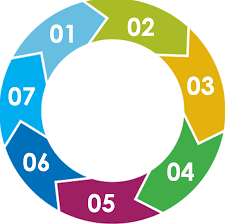 Early Help Pod
Improve outcomes under level 2 of the continuum of need.
Prior parental consent is needed for all referrals.
We review history, current concerns, information is sought from key professionals, and we speak to the family. 
We aim to complete this within 3 working days.
What happens after a decision has been made
We let the family know the conclusion we reached.
The online referral portal will notify the referrer immediately at the point a decision is reached.
A referrer can contact the Gateway team manager if they feel strongly that a child is at risk at the risk has not been addressed.
If the referral has been sent onto another Children’s Services team, they will also have a view about next steps and will seek written consent for information sharing when needed from parents.
Multi Agency Safeguarding Hub (MASH) Pod
Improve outcomes for level 3 of the continuum of need.
Prior parental consent is often needed but this can be overridden when appropriate.
A collaborative response from Children’s Services, Health, Police and Probation. Information is shared and decisions are made together by these agencies.
Practitioner is allocated to lead the information gathering and to speak to families.
We aim to complete this within 1-3 working days.
What happens to your referral
Information supports the Gateway to reach a decision about how to best support the child and their family within the resources available in Hertfordshire. We support outcomes at the earliest level.
Level 2: Likely outcomes include signposting to community organisations and resources, Families First Panel, and early help family support services.
Level 3: Likely outcomes include continuation to a 45-day child and family assessment, immediate section 47 child protection enquiries, support through early help services.
Information sharing
The Gateway is built on the importance of sharing information, enabling professionals to make timely informed decisions, supporting families to access services and resources as early as possible.
We usually need parental consent to do this. We recognise this is not always possible; some parents refuse consent and there are exceptions when consent is not needed.
Agencies within the MASH can make a best interest's decision to override parental consent and they must record why.
The MASH includes Children’s Services, Health, Police and Probation and we share information together. We seek and share information with a wide range of other agencies as needed, including schools, housing and IDVA (independent domestic violence advisor).